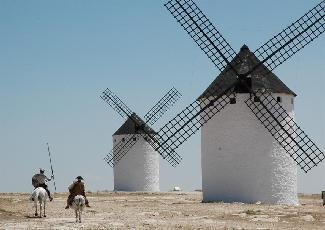 WHY THE DRGs ARE NOT WELCOME IN COLOMBIA
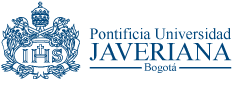 Yuri Gorbanev; Ariel Cortés; Sandra Agudelo y Francisco J. Yepes
Pontificia Universidad Javeriana, Colombia.
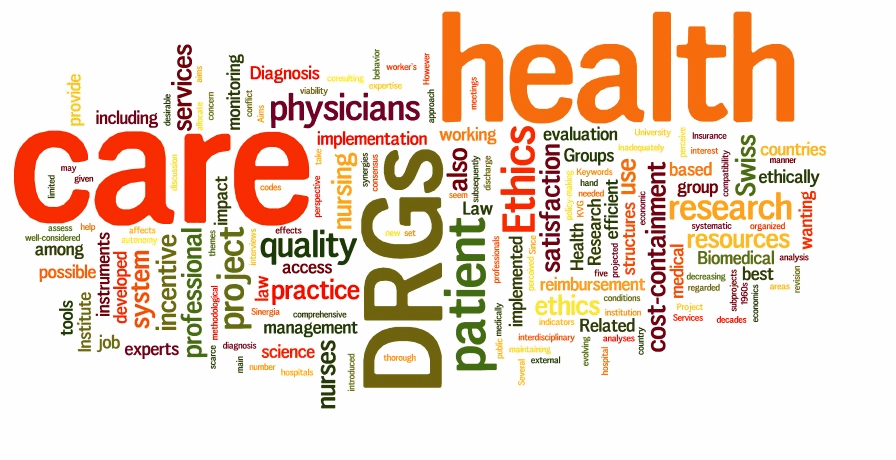 Diagnosis-related group (DRG) is a system to classify hospital cases into groups. 
Its intent was to identify the "products" that a hospital provides. One example of a "product" is an appendectomy.
 The system was developed to replace "cost based" reimbursement that had been used up to that point in US health care system. 
DRGs are assigned by a "grouper" program based on ICD (International Classification of Diseases) diagnoses, procedures, age, sex, discharge status, and the presence of complications or comorbidities.
INTRODUCTION

Innovation

Theory of diffusion of innovation (Rogers, 2003) suggests that successful adoption of an innovation depends on its attributes: relative advantage, compatibility, complexity, testing capacity and observability.

The organizational theories explain the adoption of innovation by the structure and culture of an organization.

The environmental theories explains the adoption of an innovation by the sociopolitical and economic context.
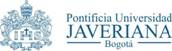 INTRODUCTION
Figure 1. High Complexity Hospital with DRGs in Colombia, 2014
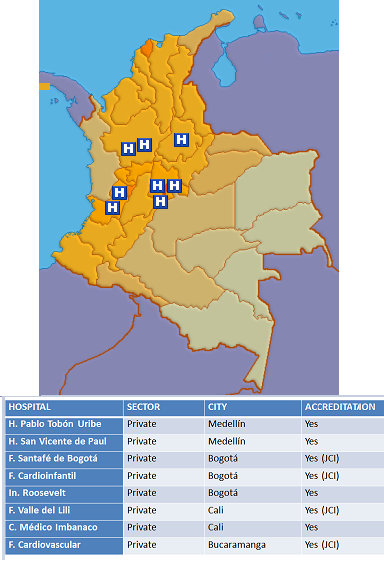 Although DRGs are not an innovation in Europe or US, them actually do for Colombia

Only eight of 50 high complexity hospitals have it.
Our big challenge
Very low implementation proportion of DRGs* in colombian hospitals.
(Eight out of 50**)

*Diagnosis Related Groups
**High Complexity Hospitals
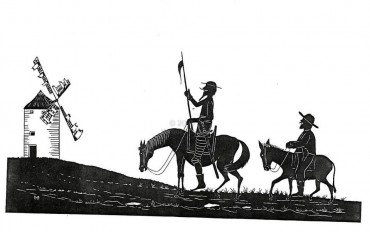 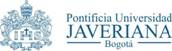 [Speaker Notes: http://www.unal.edu.co/contratacion/2008/ranking_hospitalario.pdf]
Figure 2. The model of managed competition in the Colombian healthcare system
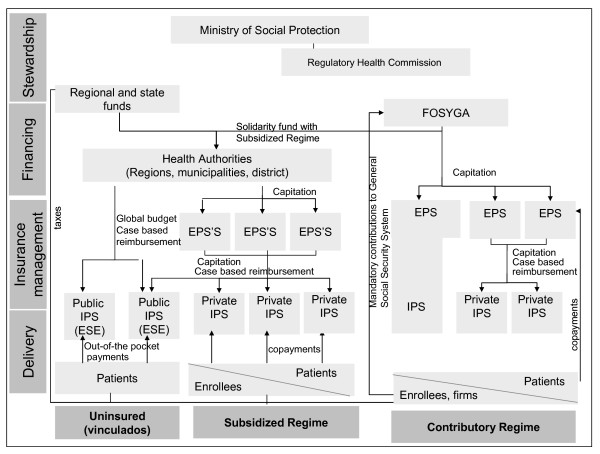 Ministry of Health and social protection
Vargas et al. BMC Health Services Research 2010 10:297
INSTRUMENTS AND METHODS
It was an exploratory qualitative study that used a case method.

We made a pilot study to validate the interview guide.
We identified purposeful sample of key informants.

The positive and negative aspects with relation to innovation were identified as well as the cultural aspects and the relationship among them.
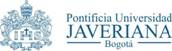 Informants
Table 1. Hospitals participanting in the study
We only could capture data from these 6 institutions, because DRG’s and HIS in Hospital Directors agenda were not a priority
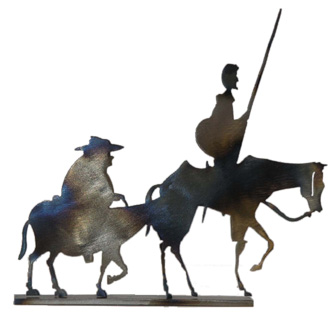 Results
We found two types of constraints:
Institutional aspects: health care system
Organizational aspects: hospitals
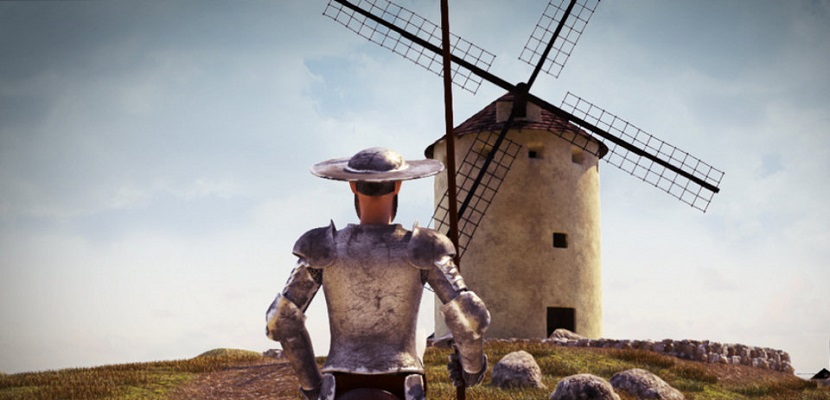 Relative advantage


Directors know DRGs allow to combine clinical performance and cost considerations. 

Improve clinical performance and quality of care, reduce the variability of medical practice, make staff performance transparent, helps to enforce the clinical practice guidelines and monitor the prescription of generic medicines rather than branded ones.

DRG can help to get accreditation. 

Potentially, GRD can make negotiations between insurers and providers more transparent and evidence–based because allows to compare the performance of the hospital with national and international practice.
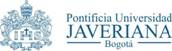 Cultural compatibility
DRGs are result oriented but, management indicators in Colombian hospitals and the health system in general are process oriented. (This occurs despite the evidence that good processes in health care do not ensure good results)

Directors thought DRGs threatens physician autonomy.
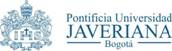 Complexity
There is a need of special training for doctors because they  perceived DRGs as difficult to use. 
Managers do not consider DRGs as an autonomous program but as a module of ERP used in their hospitals. 
For Colombian medical doctors are essential to record the procedure because the procedure is billed.
The main difficulty lies in the requirement of a detailed and correct record of diagnosis according to ICD10. 
Another obstacle to good reporting is the specific classification for procedures used in Colombia. (CUPs)
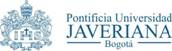 Testability
The acquisition process of DRGs also appears as a complex matter.

Managers consider DRGs as a system that cannot be tested before purchasing and implementation. 

The interviewees seemed interested to do so but no provider offered such a possibility.
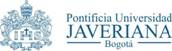 Observability
Managers agree that the observability of DRGs reports is not automatic.

DRGs allows keeping track of the performance to the level of an individual doctor, but the management chooses not to do so for fear of harming the organizational climate.
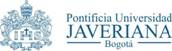 Figure 2. Institutional determinants of DRGs implementation process
Lack of competition on health market
Relative advantage
DRGs help get accreditation
Compulsory reporting is based on process, not results
Complexity
Compatibility
DRGs need  helpful public policy
DRGs makes Insurer – Provider negotiation transparent, provides common language
Testability
DRGs need correct provider strategy
Observability
Positive Effect
Negative Effect
Figure 3. Organizational determinants of DRGs implementation process
DRGs help to accreditation
DRGs need correct Coding
Relative advantage
DRGs help to control costs
DRGs reduce VMP
Complexity
DRGs as a module of ERP
DRGs reduce physician autonomy
Compatibility
Physicians need training to work with DRGs
DRGs are result oriented
Testability
DRGs help to improve quality
Non conflict culture.
Observability
*VMP: Variability in Medical practice
*ERP: Enterprise Resource Planning
Positive Effect
Negative Effect
CONCLUSION
Interviewees have positive perception of DRGs.

DRGs allows to control for quality and costs simultaneously, they help to get accreditation, reduce VMP, potentially, may make negotiation between Insurers and Providers transparent. 

… But the managers, who want to adopt DRGs, face organizational and institutional restrictions. 

Among organizational restrictions are: the culture of physician autonomy, non conflict culture, sub record of diagnosis and emphasis on process instead of results. 
 
Among the institutional restrictions are: lack of competition on the health care market, the negotiation between Insurers and Providers based on procedures not diagnosis and finally lack of public policy aimed at DRGs adoption.
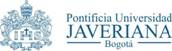 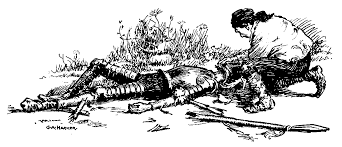 !Thank you!
Further information:sandra.agudelo@javeriana.edu.co
sandragesis@gmail.com
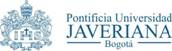 Bibliography